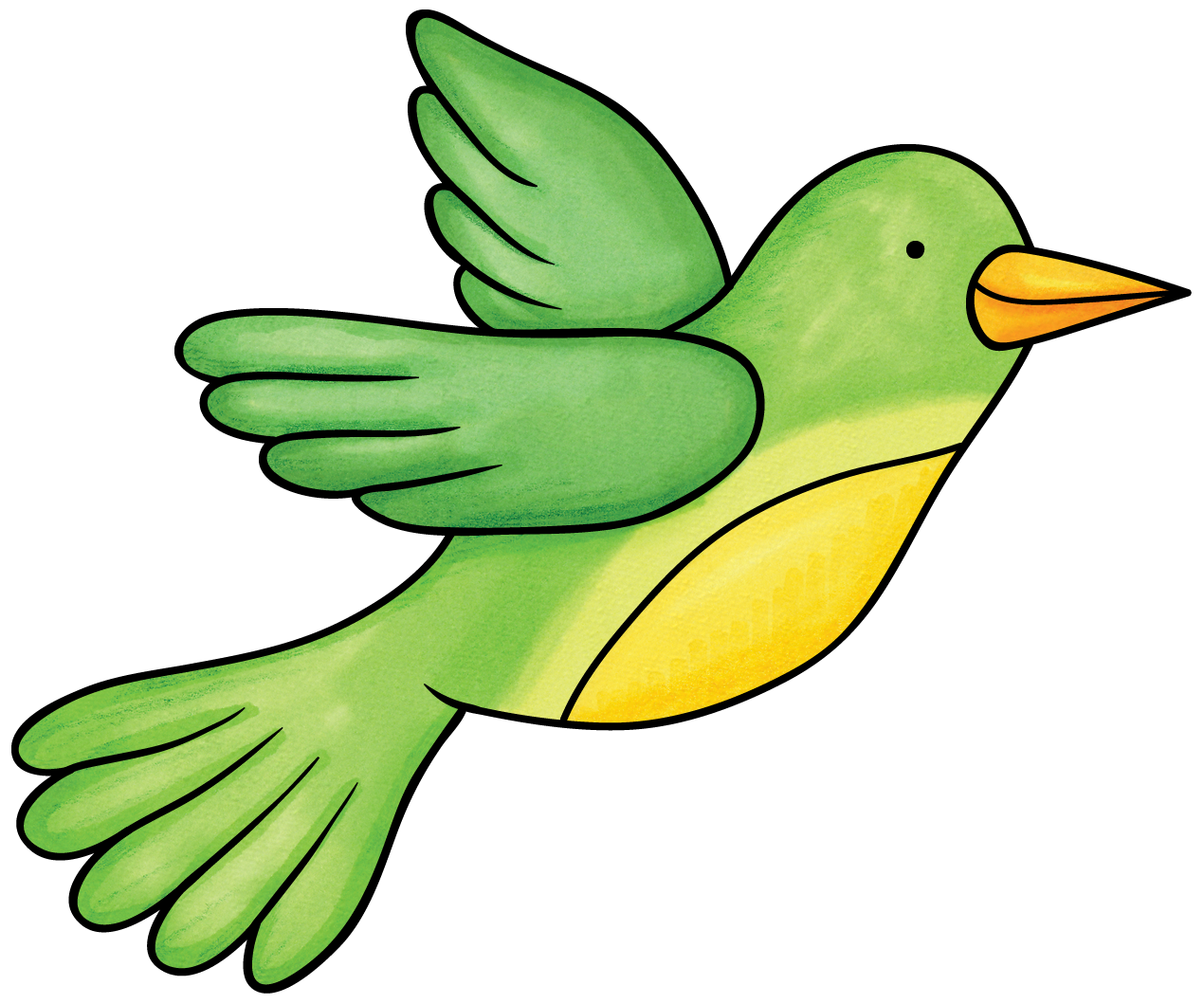 Plan de travail
Semaine du 25 au 29 mai 2020
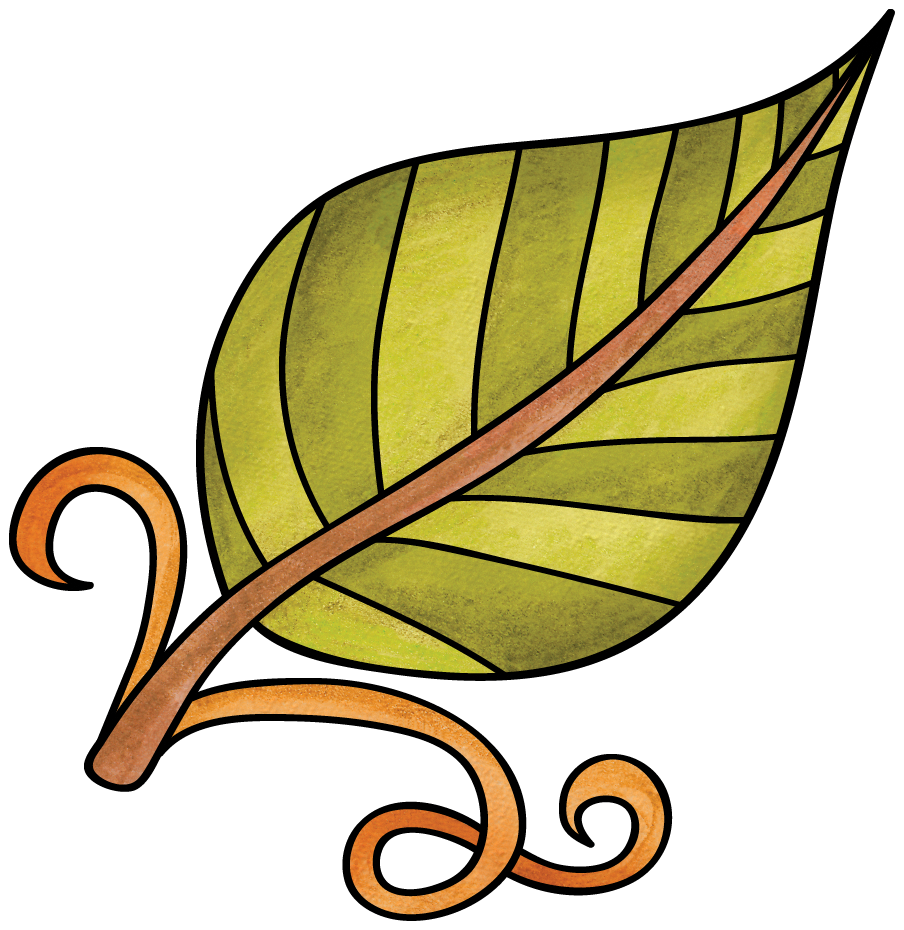 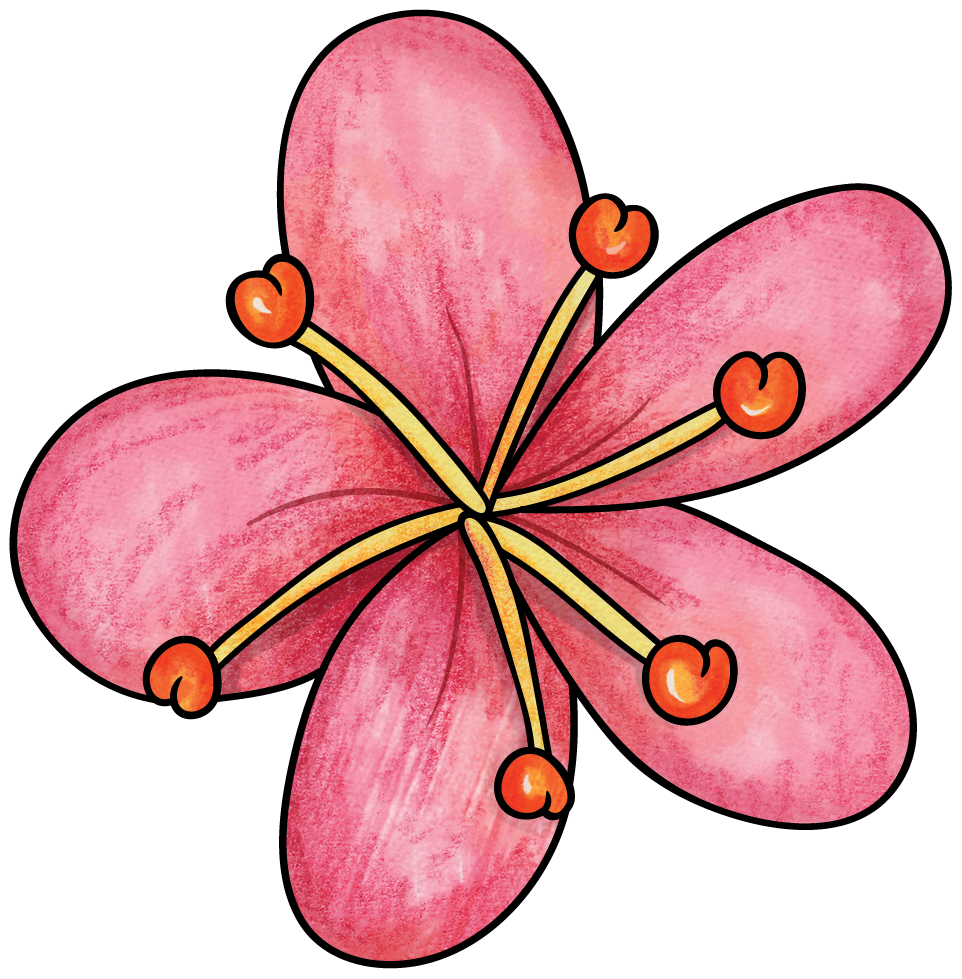 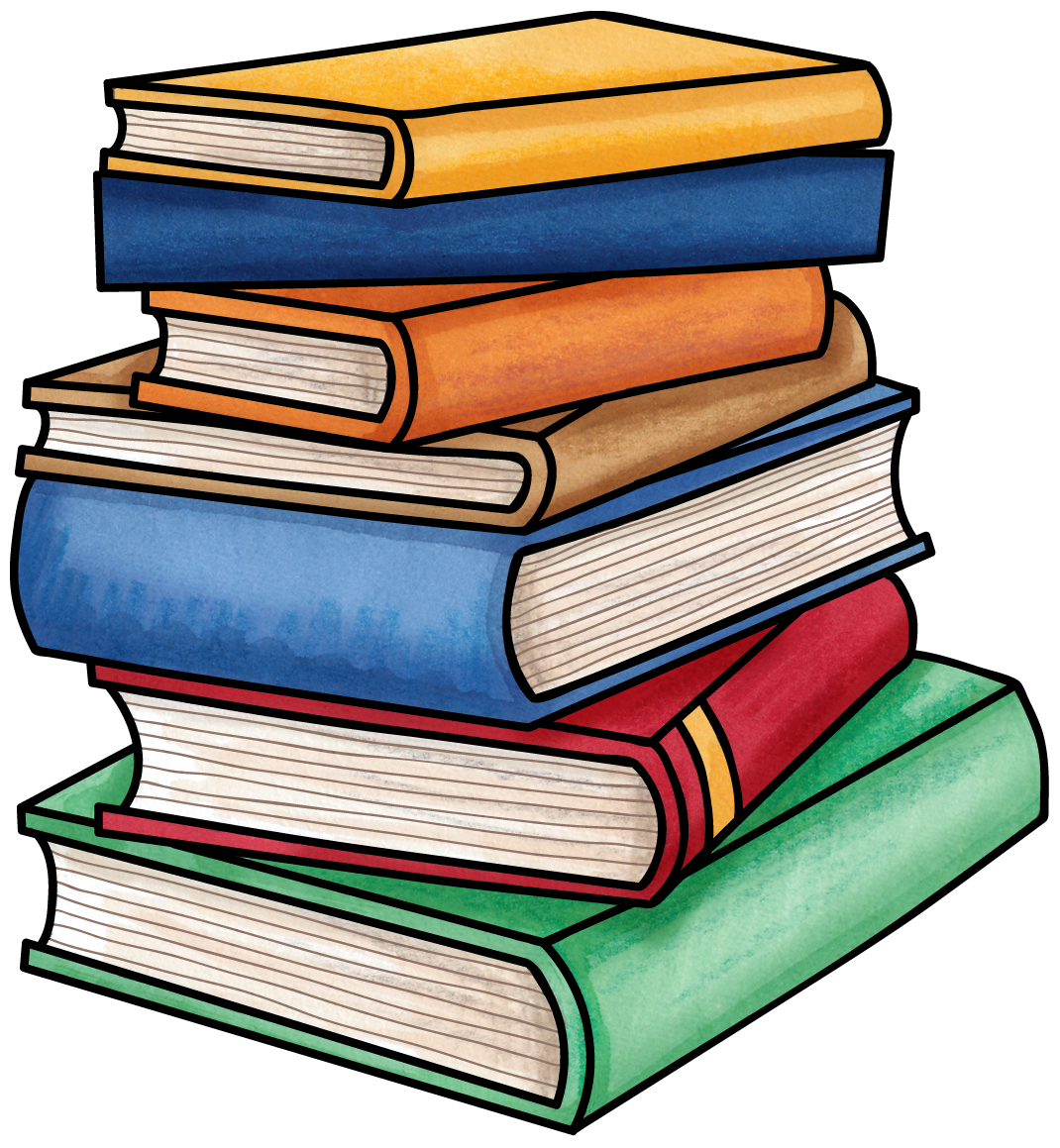 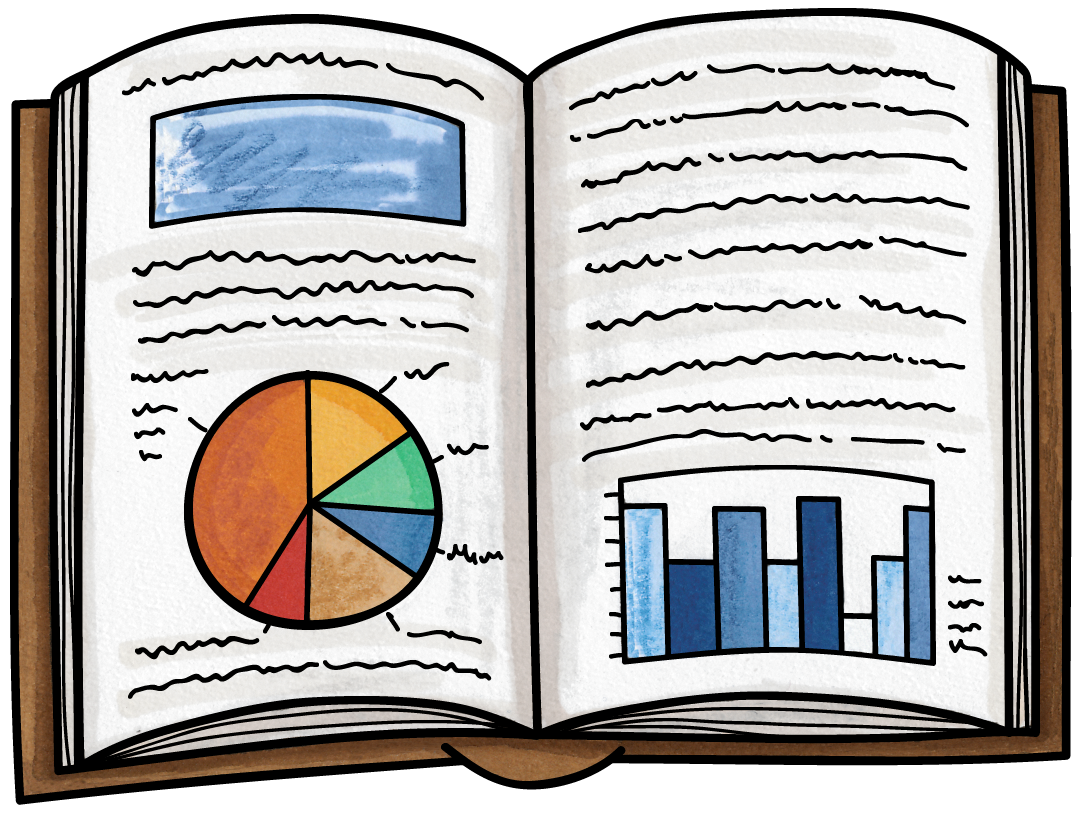 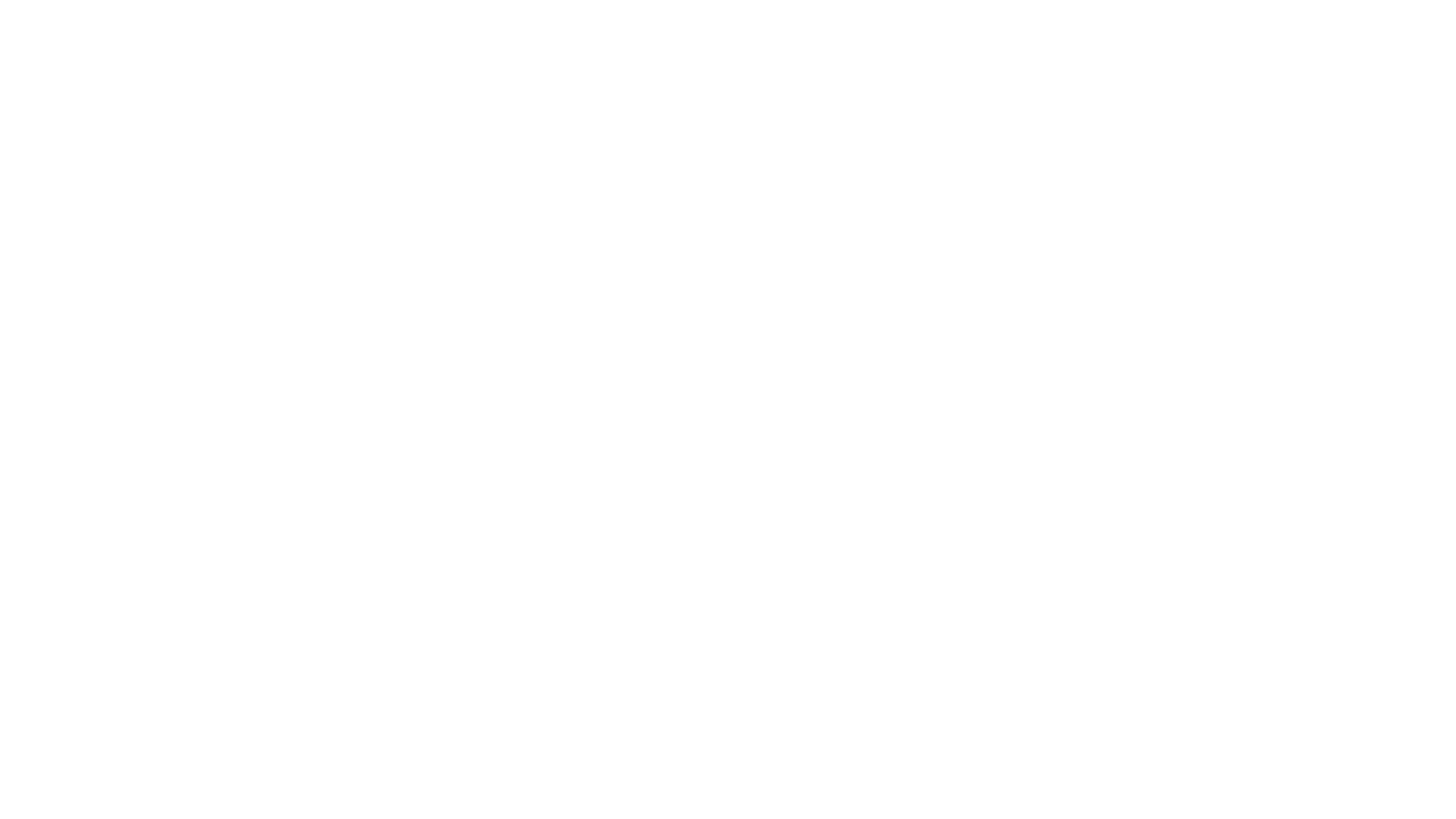 Routine du matin (révision)
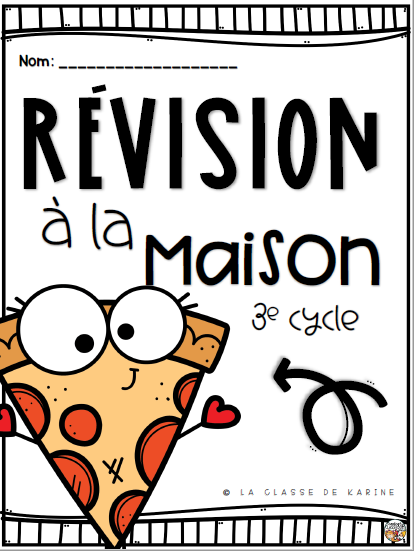 Chaque matin, je t’invite à d’abord compléter une page dans le document de révision suivant : 

Document de révision (routine matinale)  

*Tu peux imprimer le document ou répondre aux questions sur une feuille de cartable.
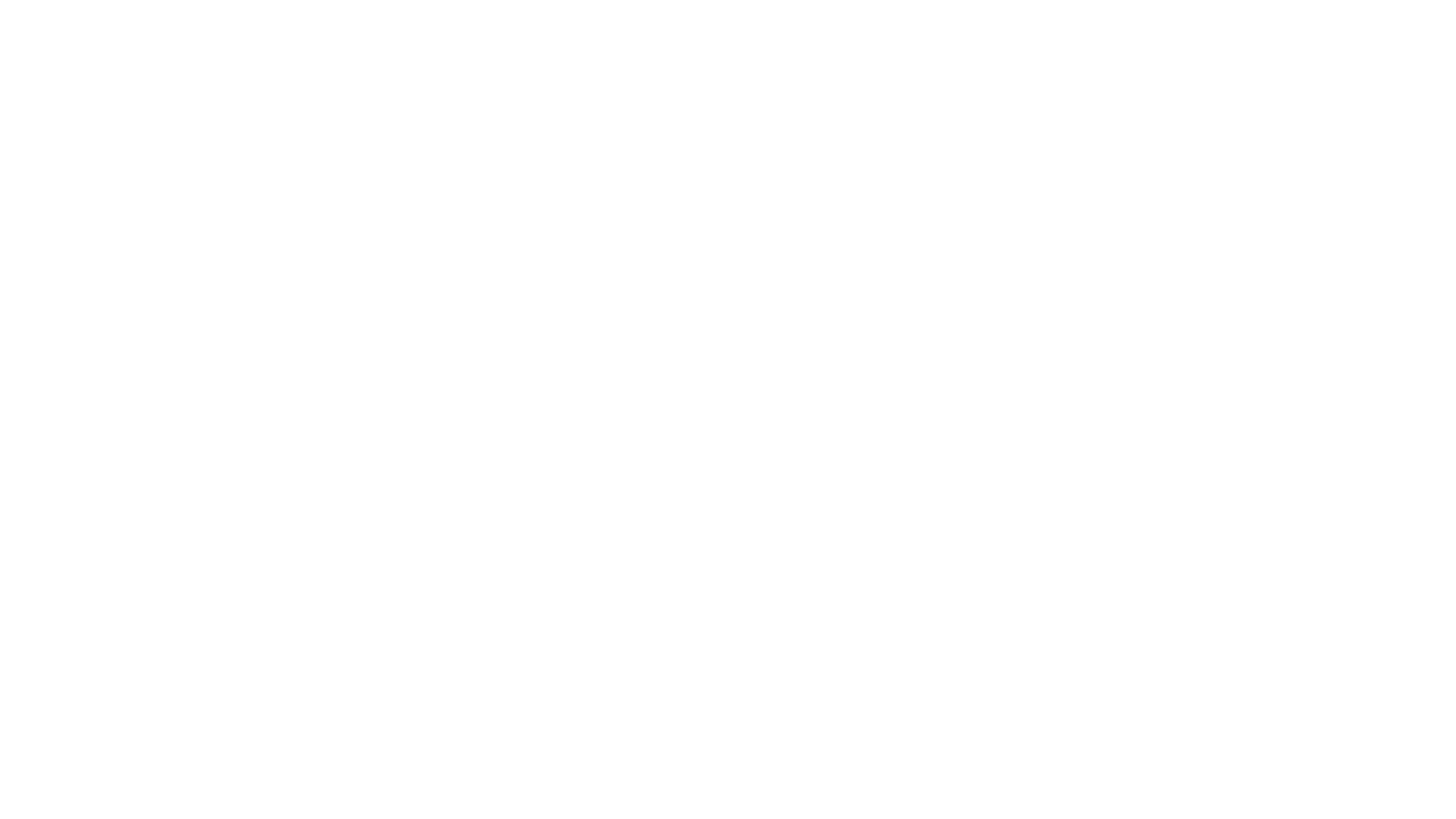 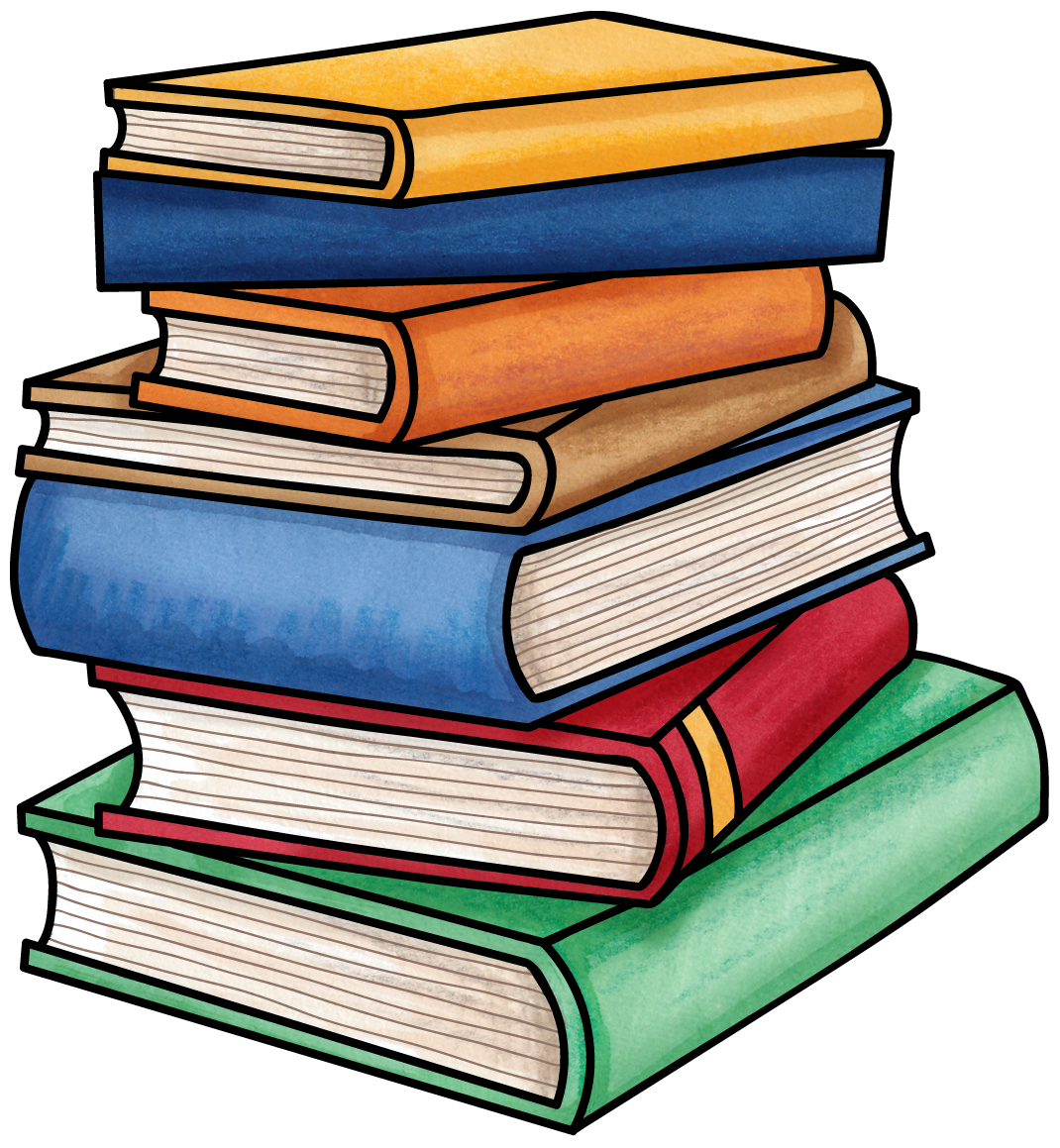 Mathématiques
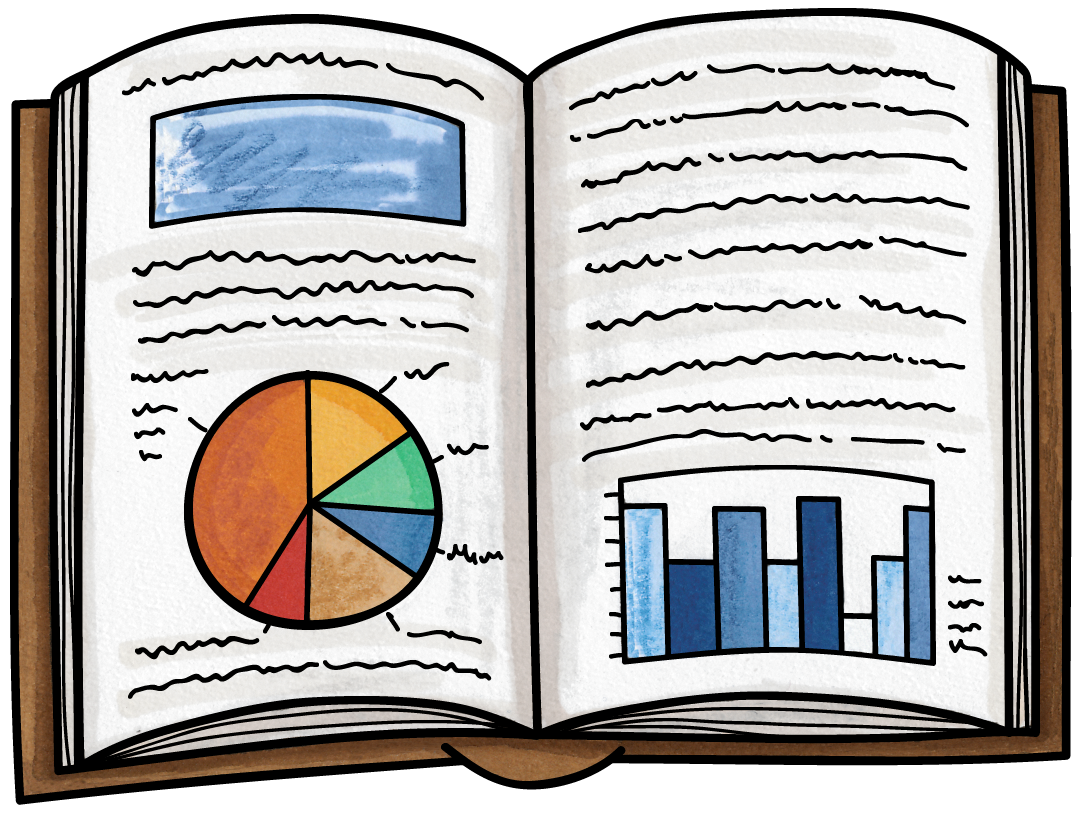 Cette semaine, tu apprendras : 

Les probabilités : 
Dénombrer des résultats possibles
Droite des probabilités
Prédire un résultat
Notation fractionnaire, % et décimale
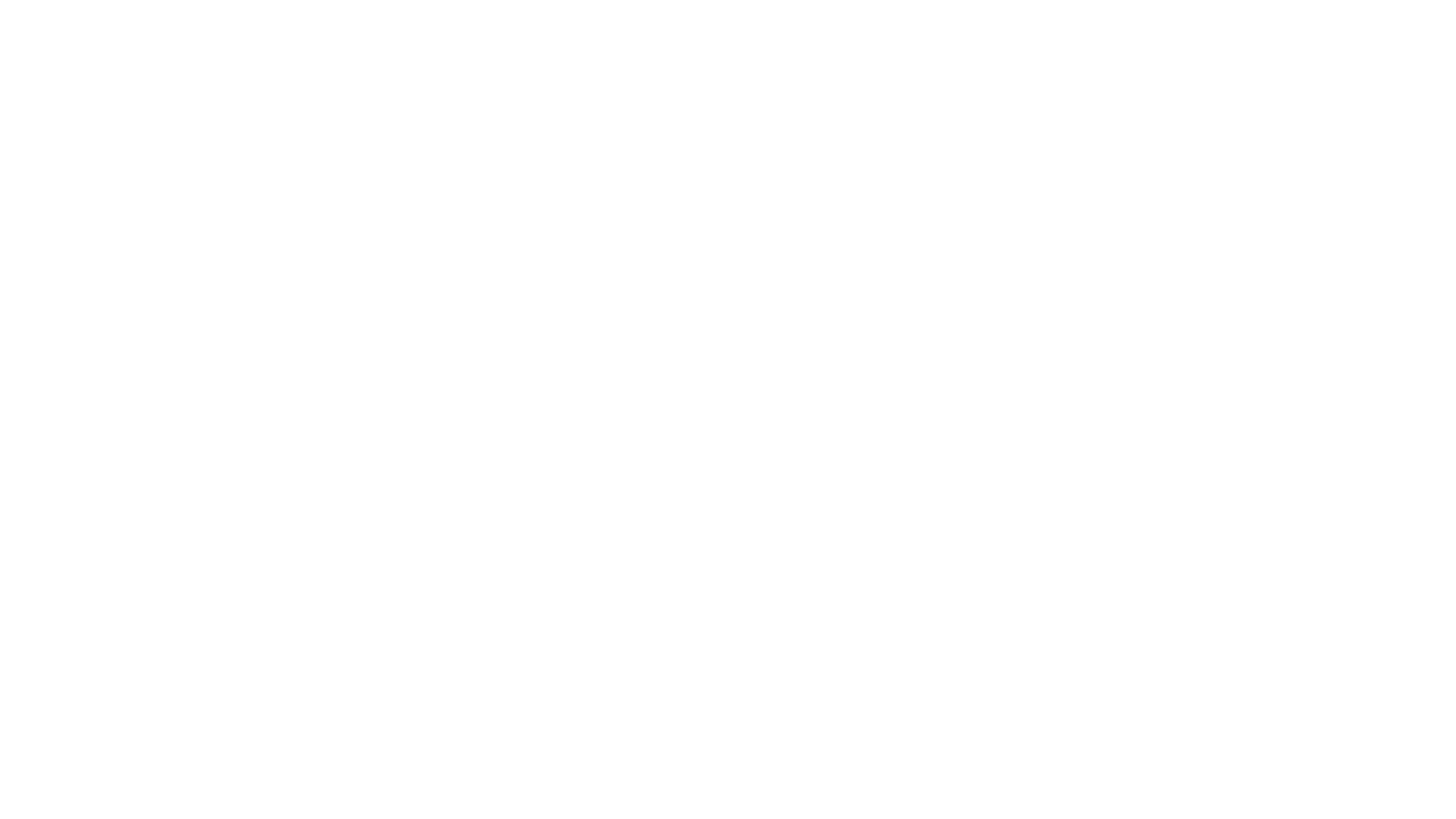 Pour t’aider, visionne les vidéos suivantes :
Les probabilités et le vocabulaire
Les probabilités
Dénombrer les probabilités à l’aide du diagramme en arbre
Les probabilités à l’aide des cartes
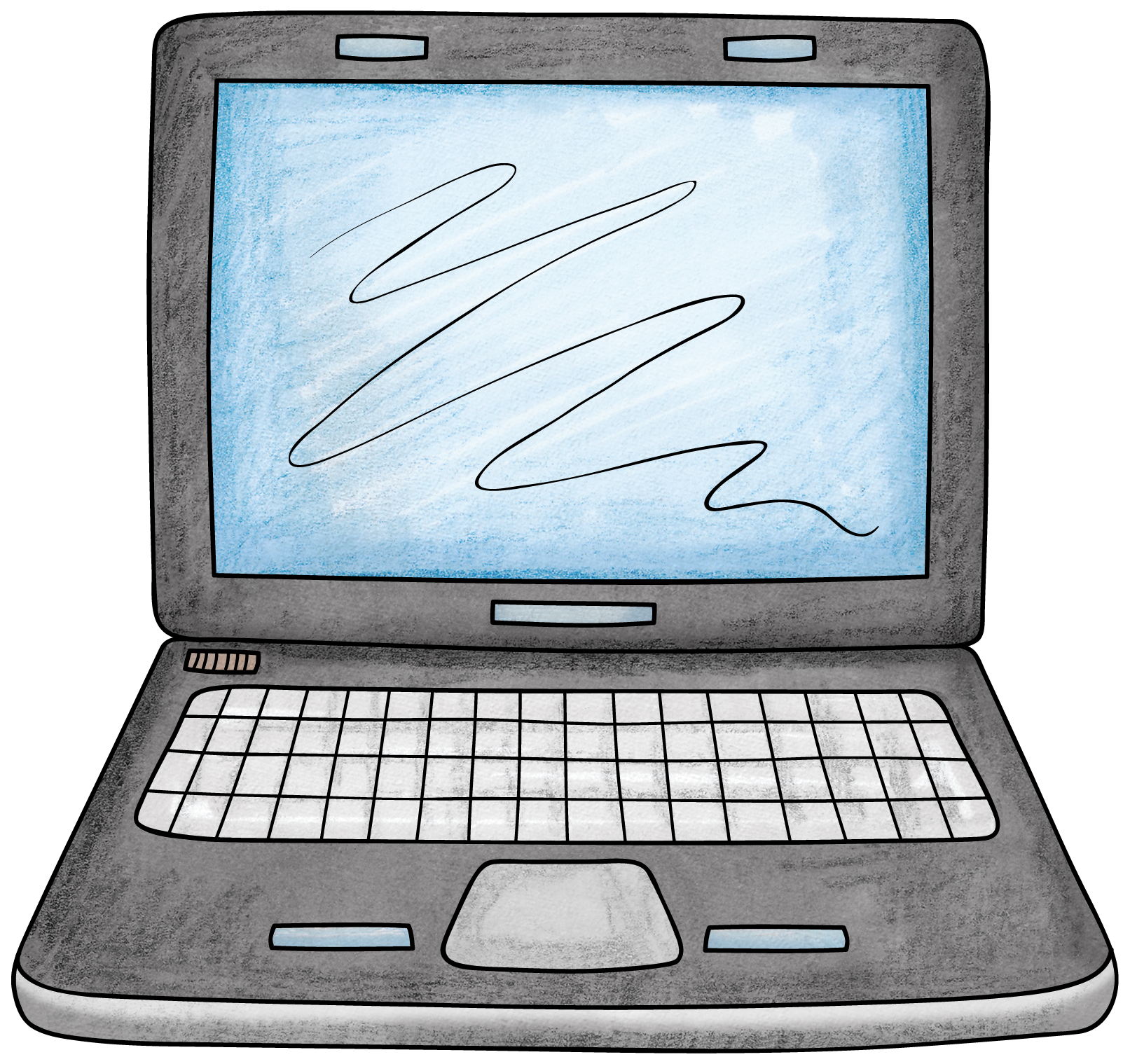 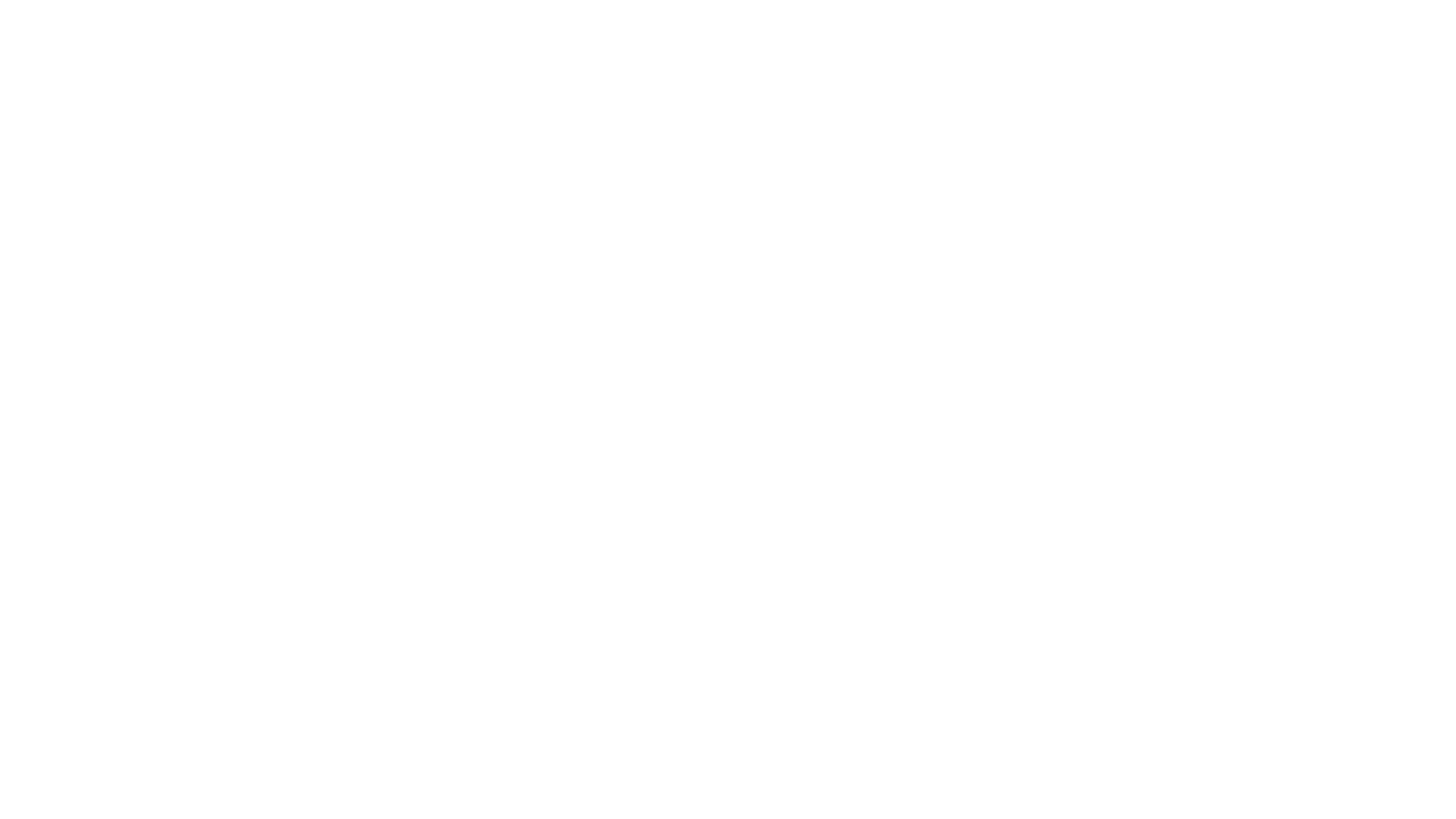 Mathématiques
Voici tes travaux : 

Mathémaction 
p. 156, 157, 158, 159
p. 160, 161


Pour en apprendre un peu plus, tu peux faire les cartes à tâches proposées ICI.
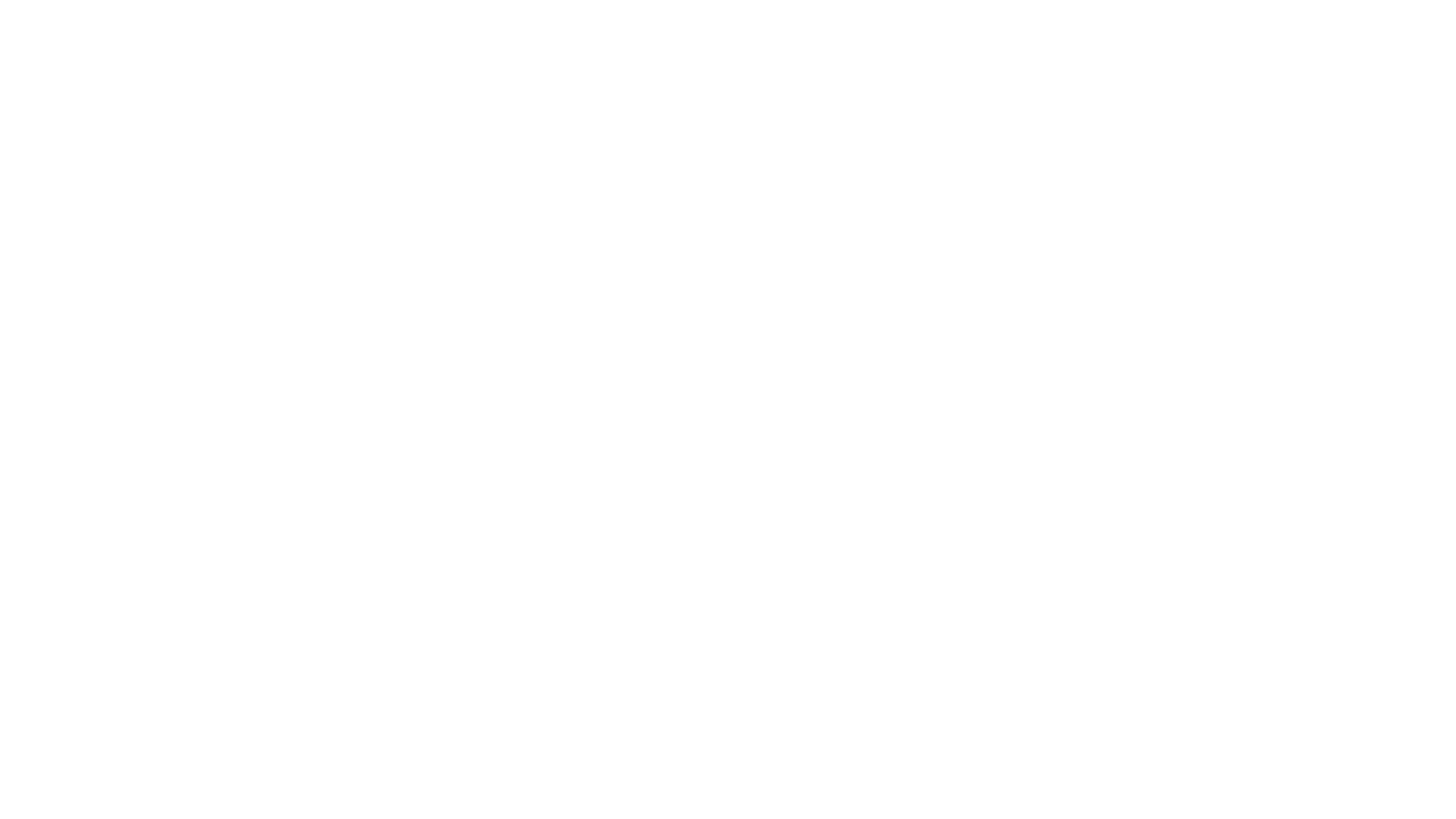 Français lecture
Cette semaine, tu apprendras à: 

Utiliser les stratégies de lecture (prédictions, inférences, lien avec les connaissances, …)

Les inférences


Pour t’aider, utilise le référentiel pour bien répondre à une question en lecture ICI.
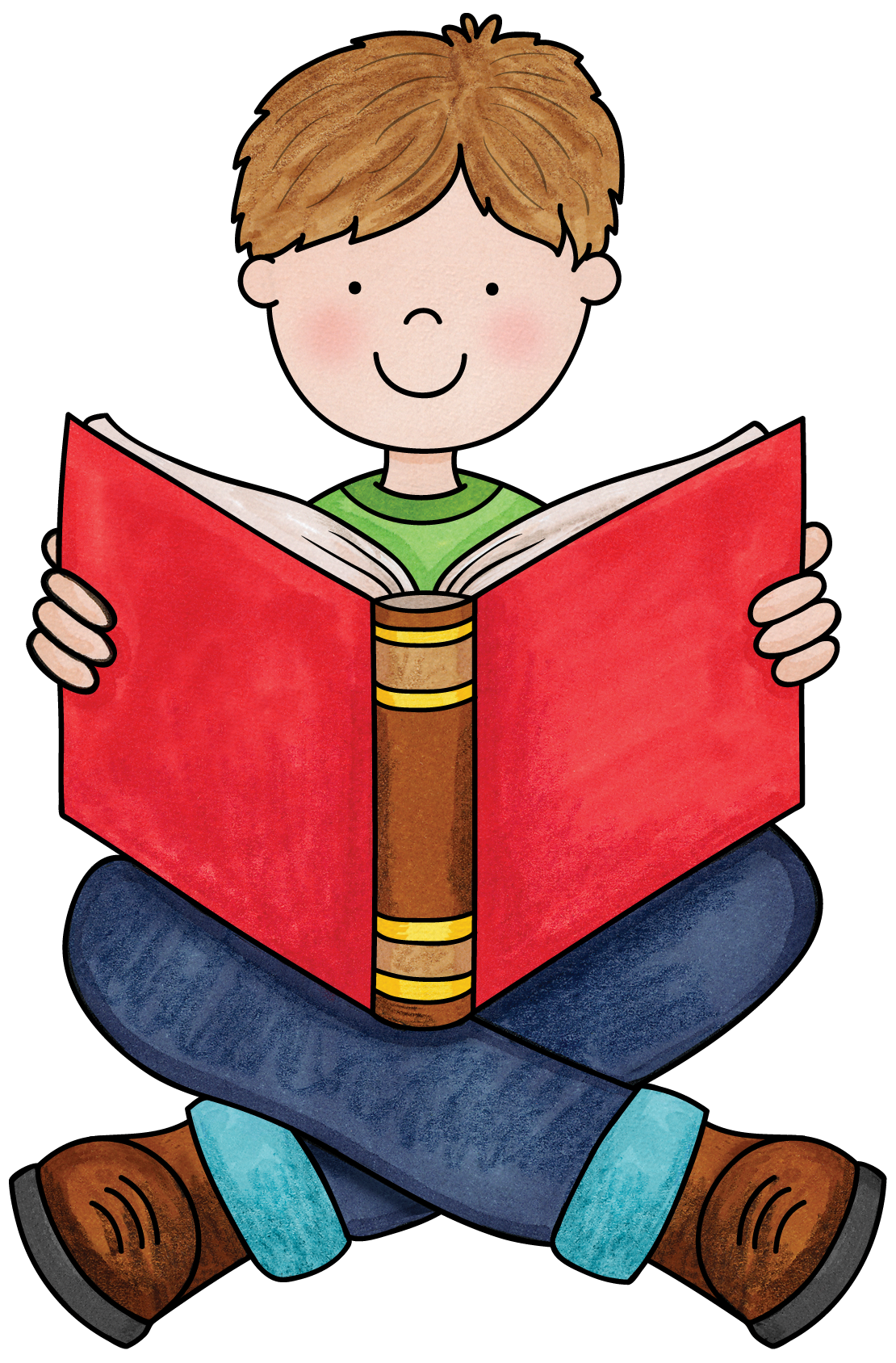 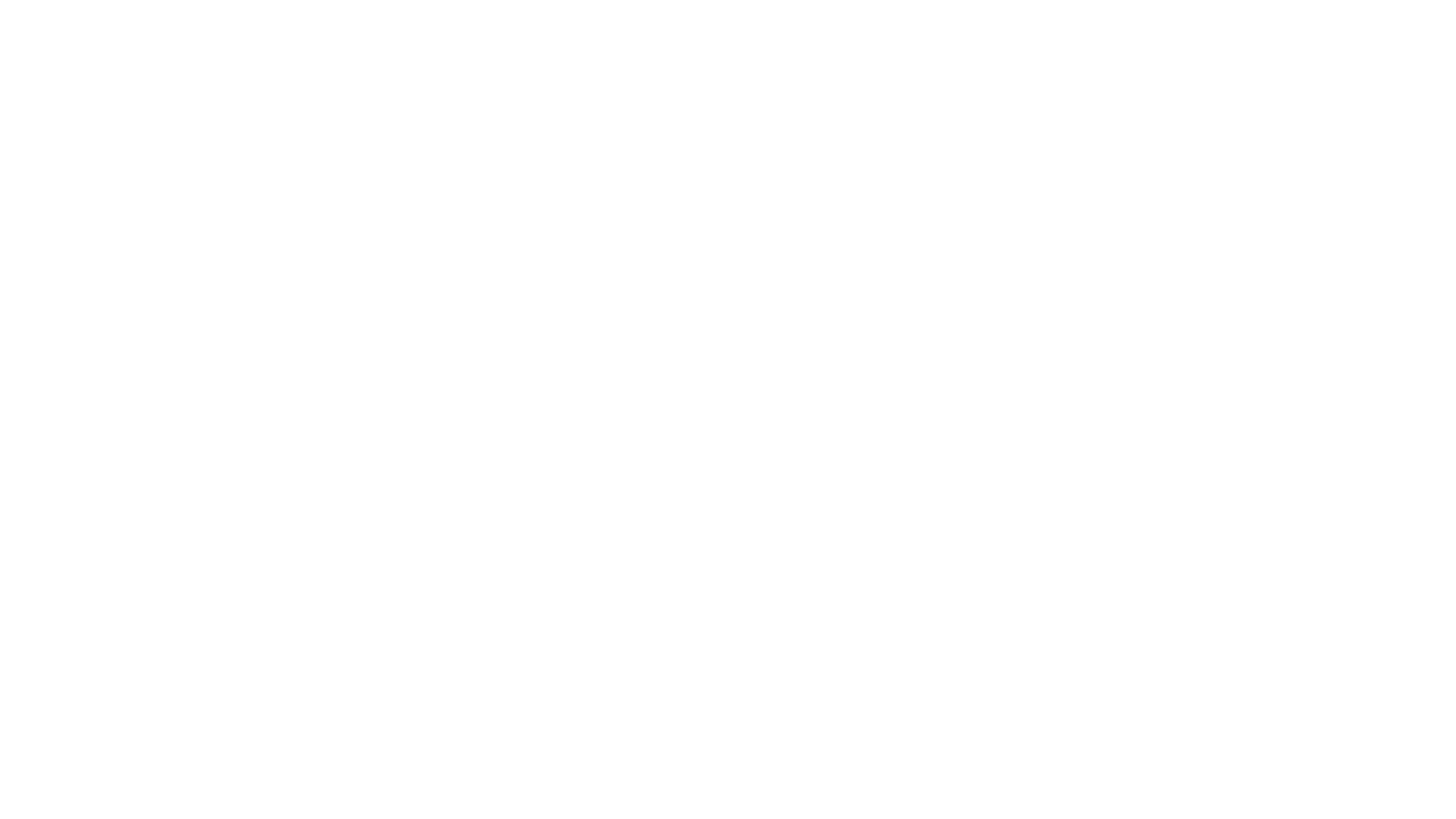 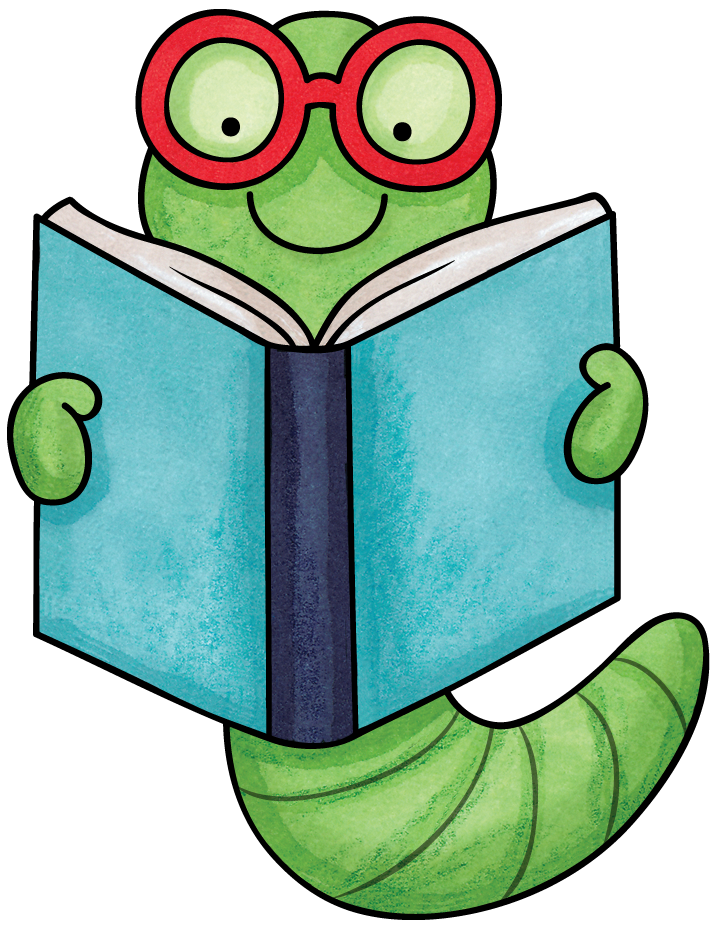 Français lecture
Voici tes travaux : 

Lis le texte « La révolution industrielle» (p.14 à 16 dans le duo-tang français). 
Utilise les stratégies apprises en classe au cours de ta lecture. Fais au moins 2 prédictions, 2 inférences et 2 liens avec tes connaissances. 
Écris à côté de chaque paragraphe un mot qui résume l’information importante du paragraphe pour t’aider à te repérer. 

Dans ton duo-tang orange, fait la fiche sur les inférences : 
« Les exemples comme indices » p.2
« Les définitions et les synonymes comme indices » p. 3

Lis les pages suivantes dans ton cahier Texto.  Applique les stratégies au cours de la lecture, puis répond aux questions en utilisant le référentiel en lecture pour t’aider. 
Texto p. 58 à 63
Texto p. 64 à 68
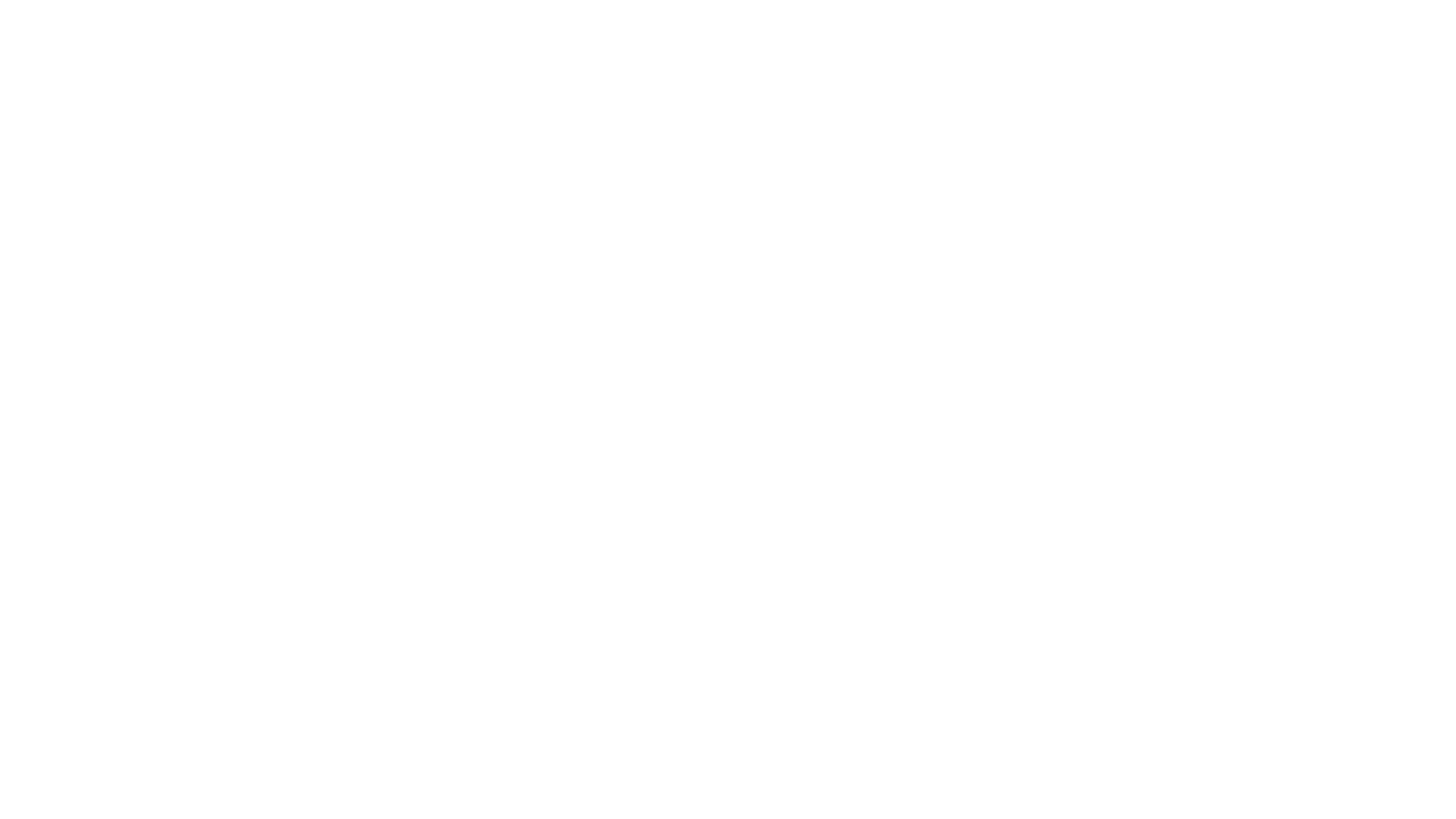 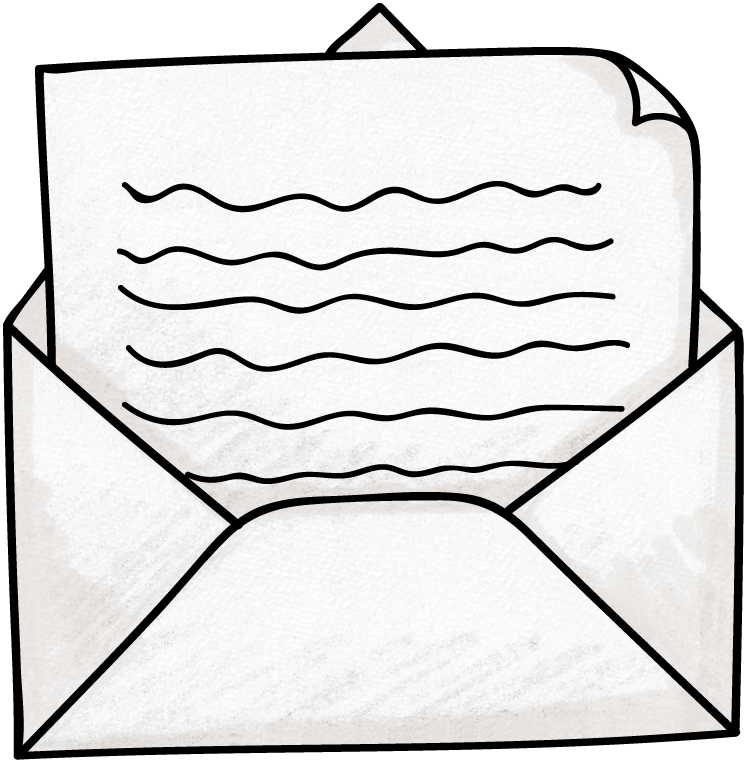 Français écriture
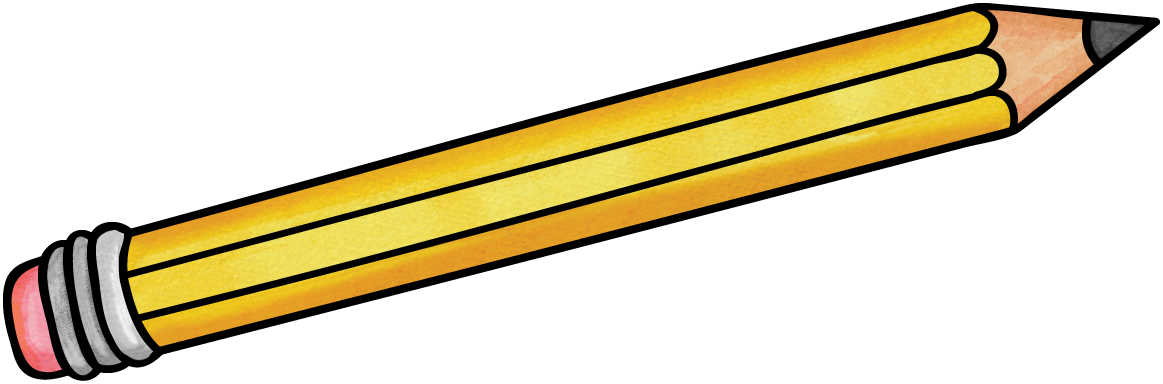 Cette semaine, tu apprendras à: 

Réviser l’accord des verbes

Identifier le complément direct et le complément indirect du verbe 

6e année : accorder les participes passés employés avec l’auxiliaire « avoir » 

Écrire un texte d’opinion
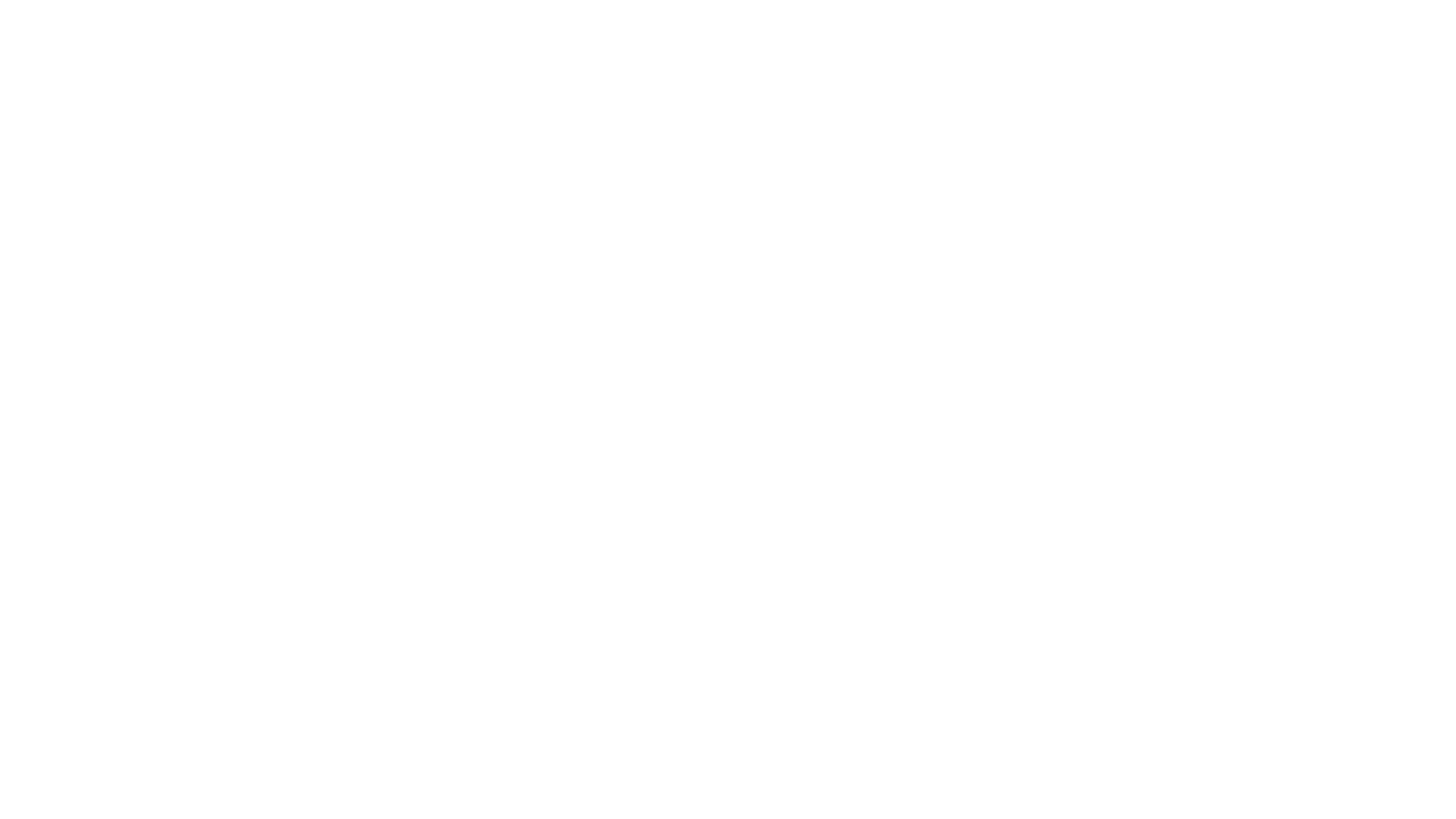 Pour t’aider, visionne les vidéos suivantes :
Le complément direct et indirect du verbe
L’accord du participe passé avec l’auxiliaire « avoir » (6e année)
Révision sur l’accord du verbe avec son sujet
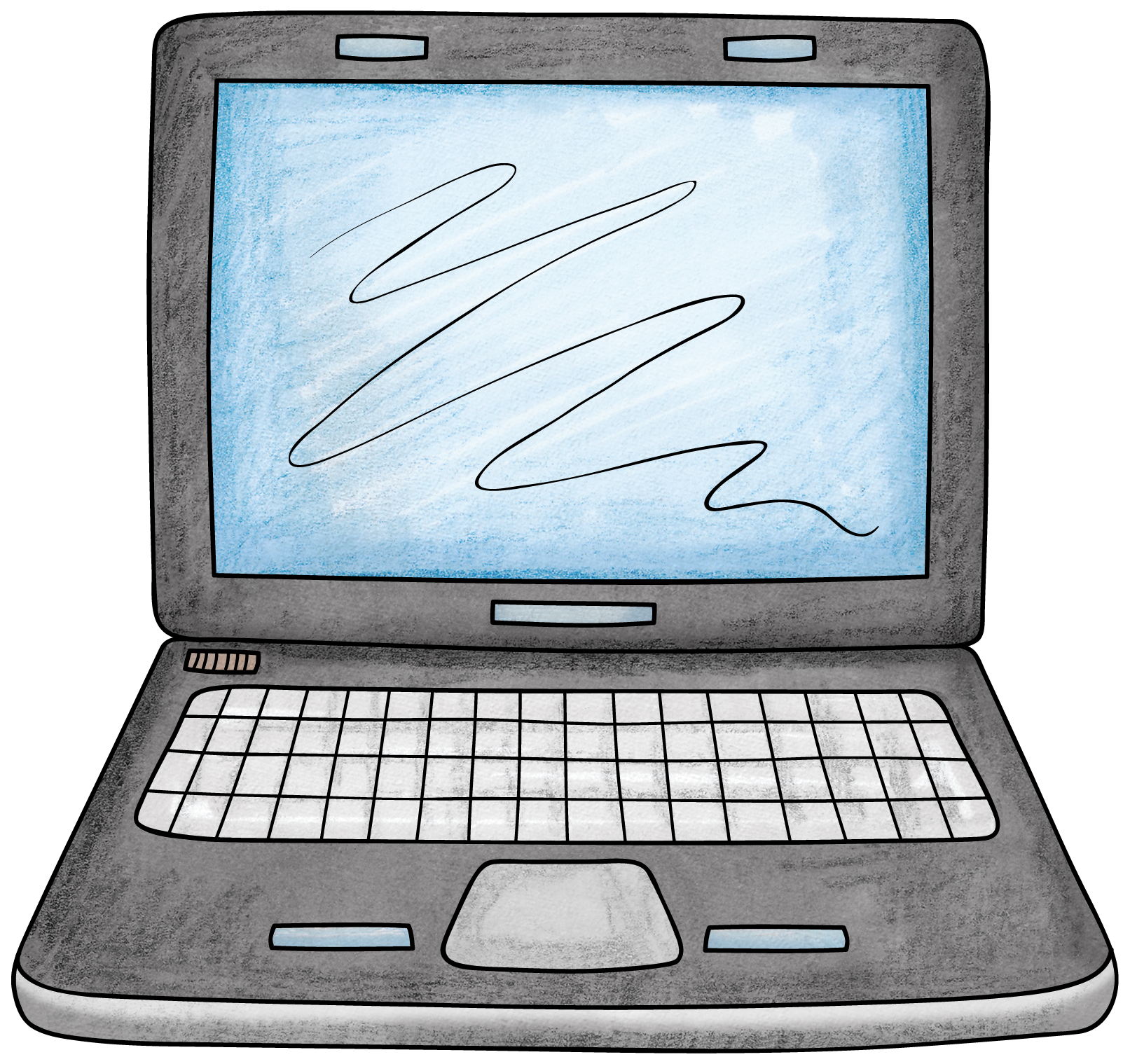 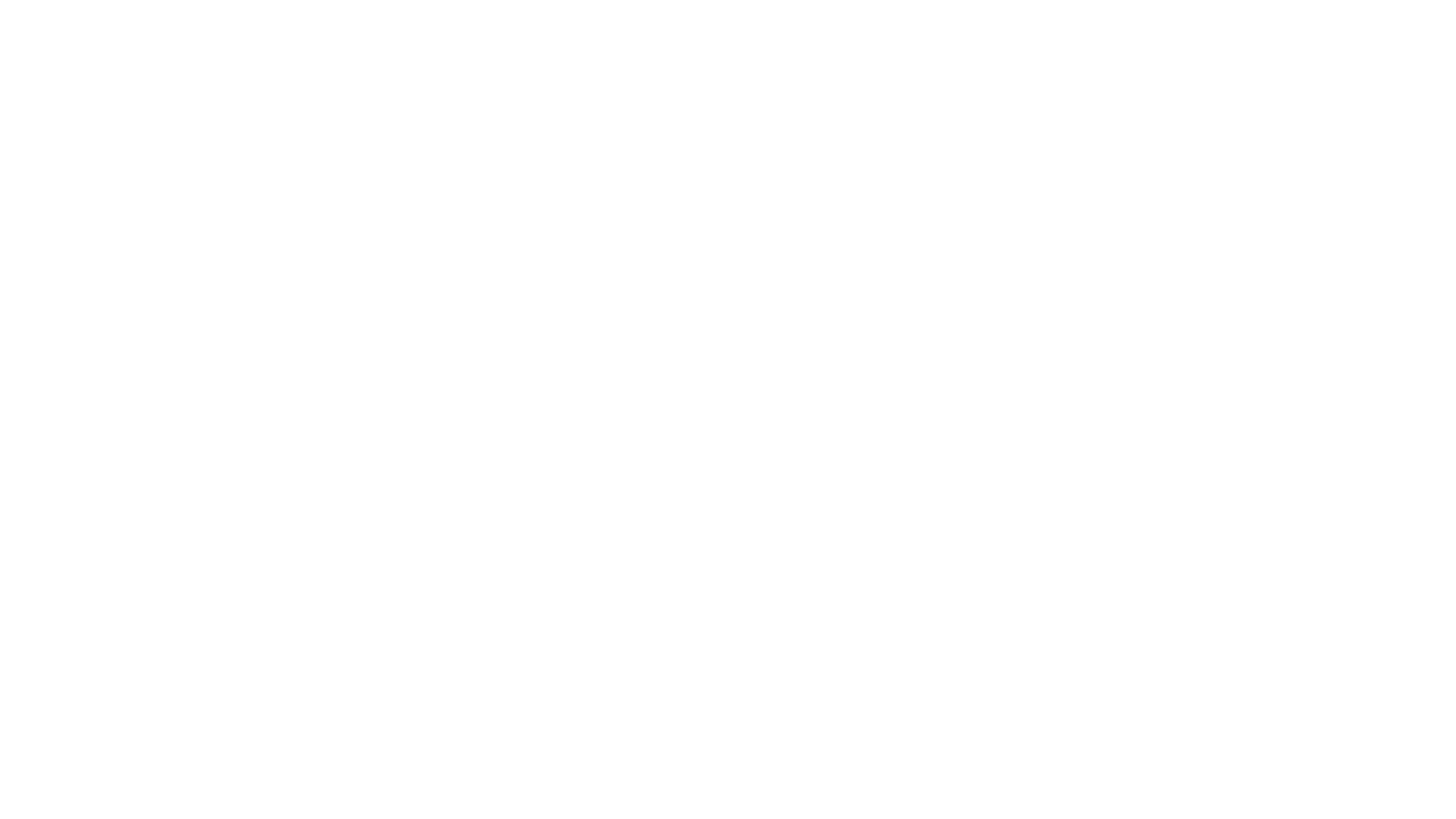 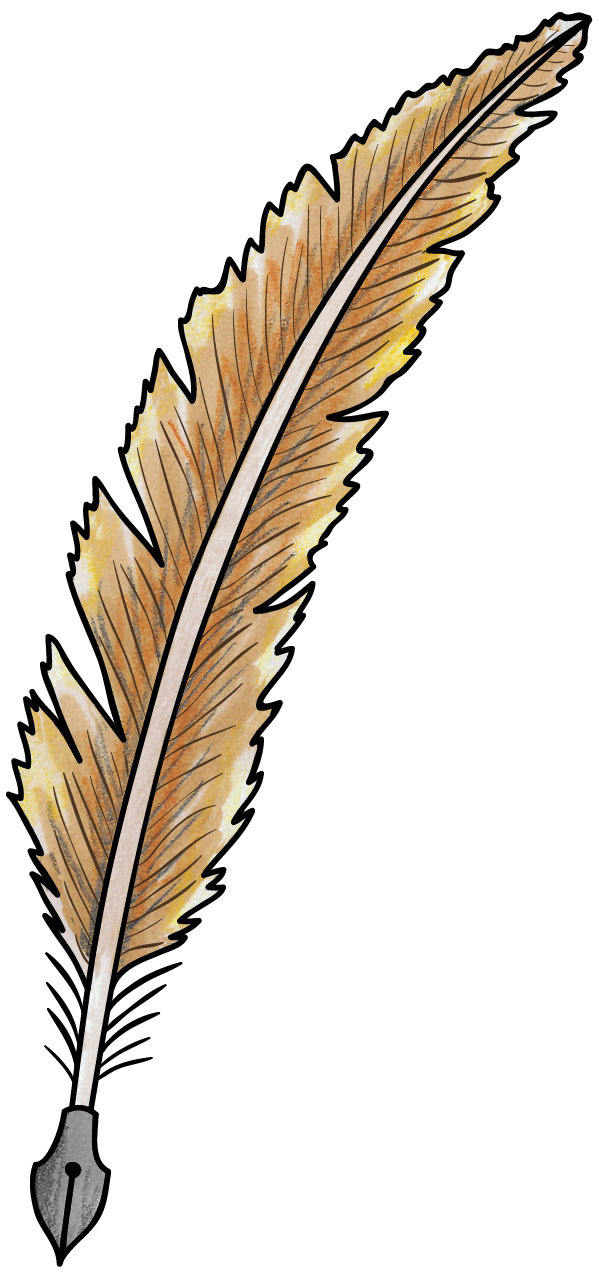 Français écriture
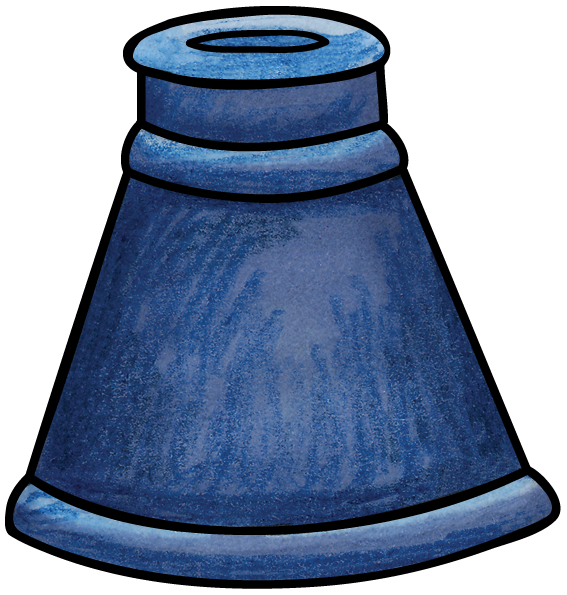 Voici tes travaux : 

Fiches de grammaire sur le complément direct et indirect du verbe. 
5e année: p. 29,30
6e année: p.10,11

Fiches de grammaire sur l’accord du verbe (5e année) et l’accord du participe passé (6e année). 
5e année: 20,23,28
6e année: p.4, 6, 28

Révision de notions de grammaire : Jeu « Escape game » en ligne.  

 Écrire une lettre d’opinion. Écris à la main sur une feuille de cartable et remets ton texte corrigé avec tes autres travaux à l'école à la fin de la semaine.
Consignes et idées de sujets
Document de référence : le texte d’opinion 
Document de référence : la lettre
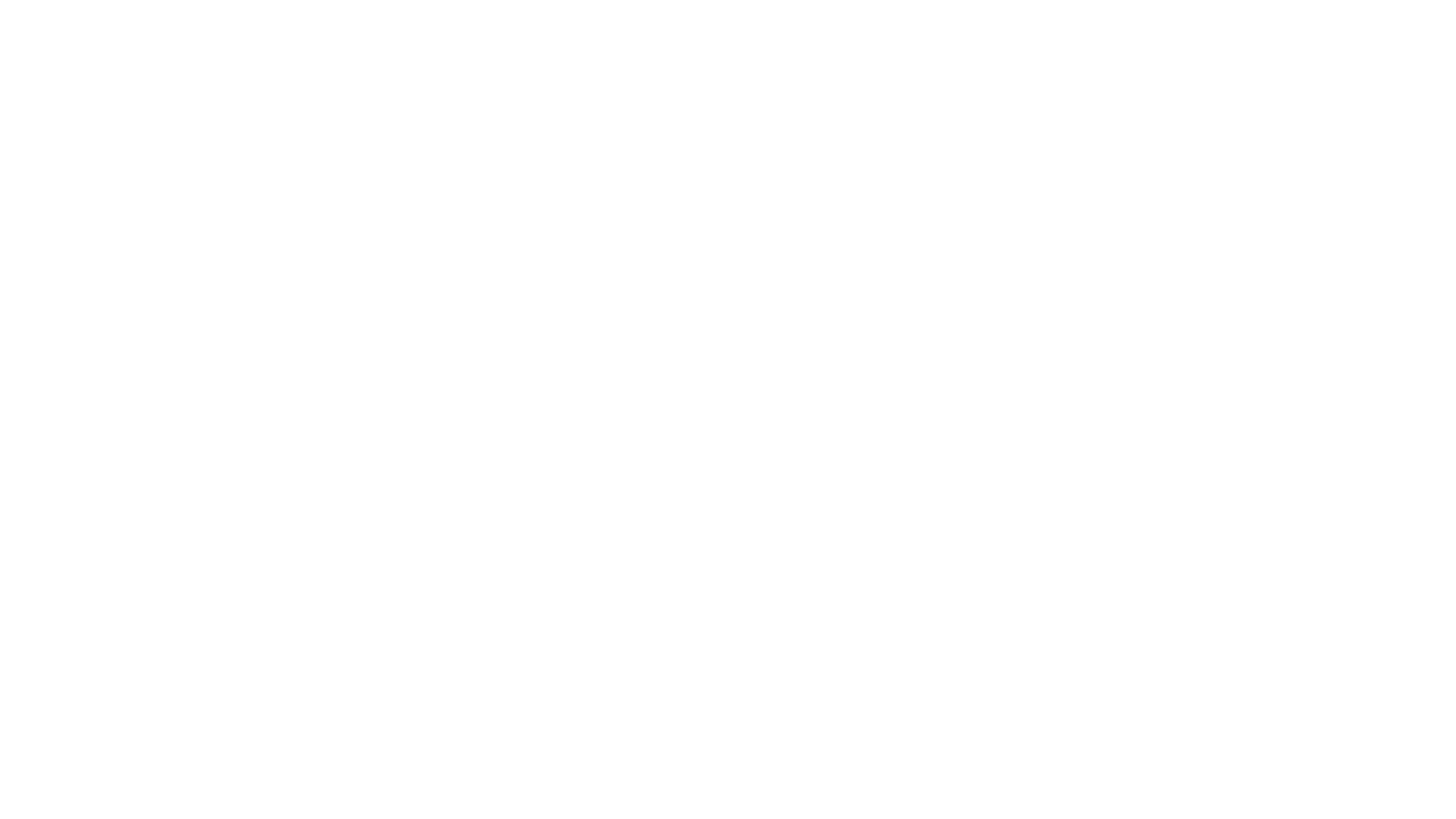 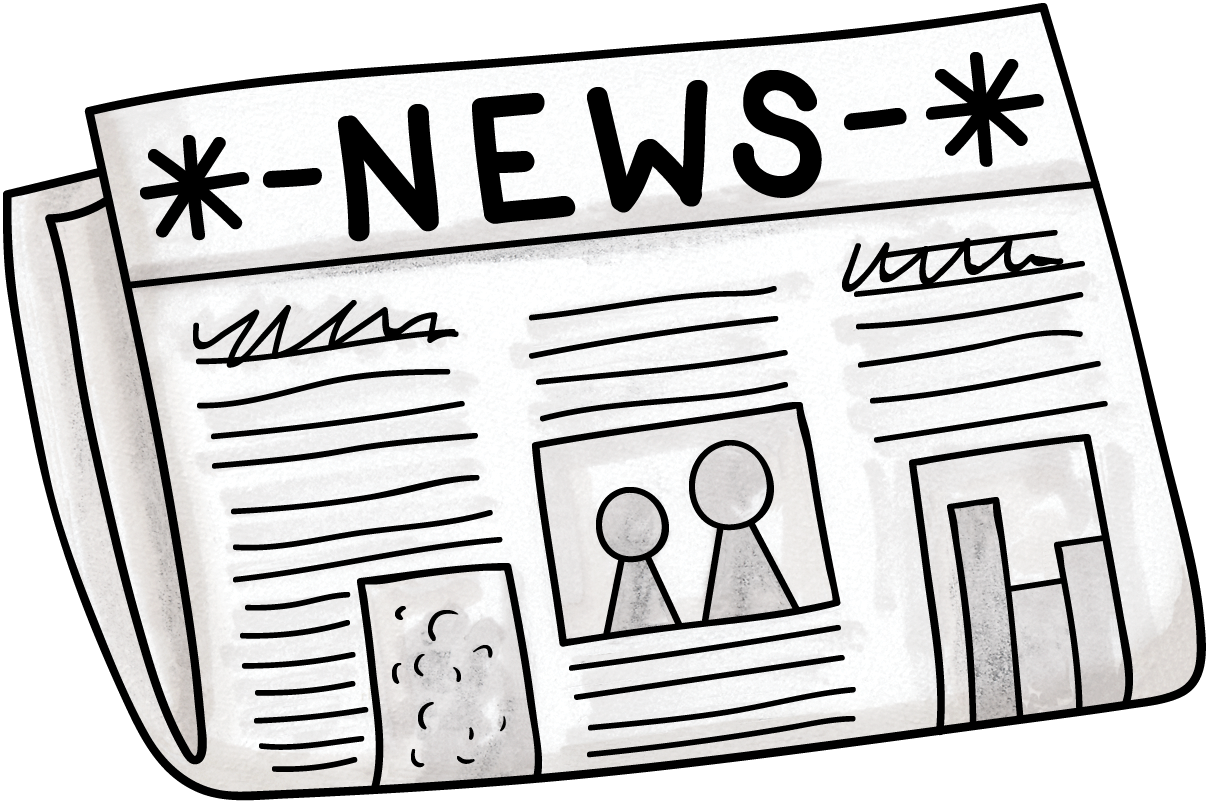 Anglais
Voici les activités proposées par Miss Audrey Ann en anglais :
 
Activités 5e année

Activités 6e année
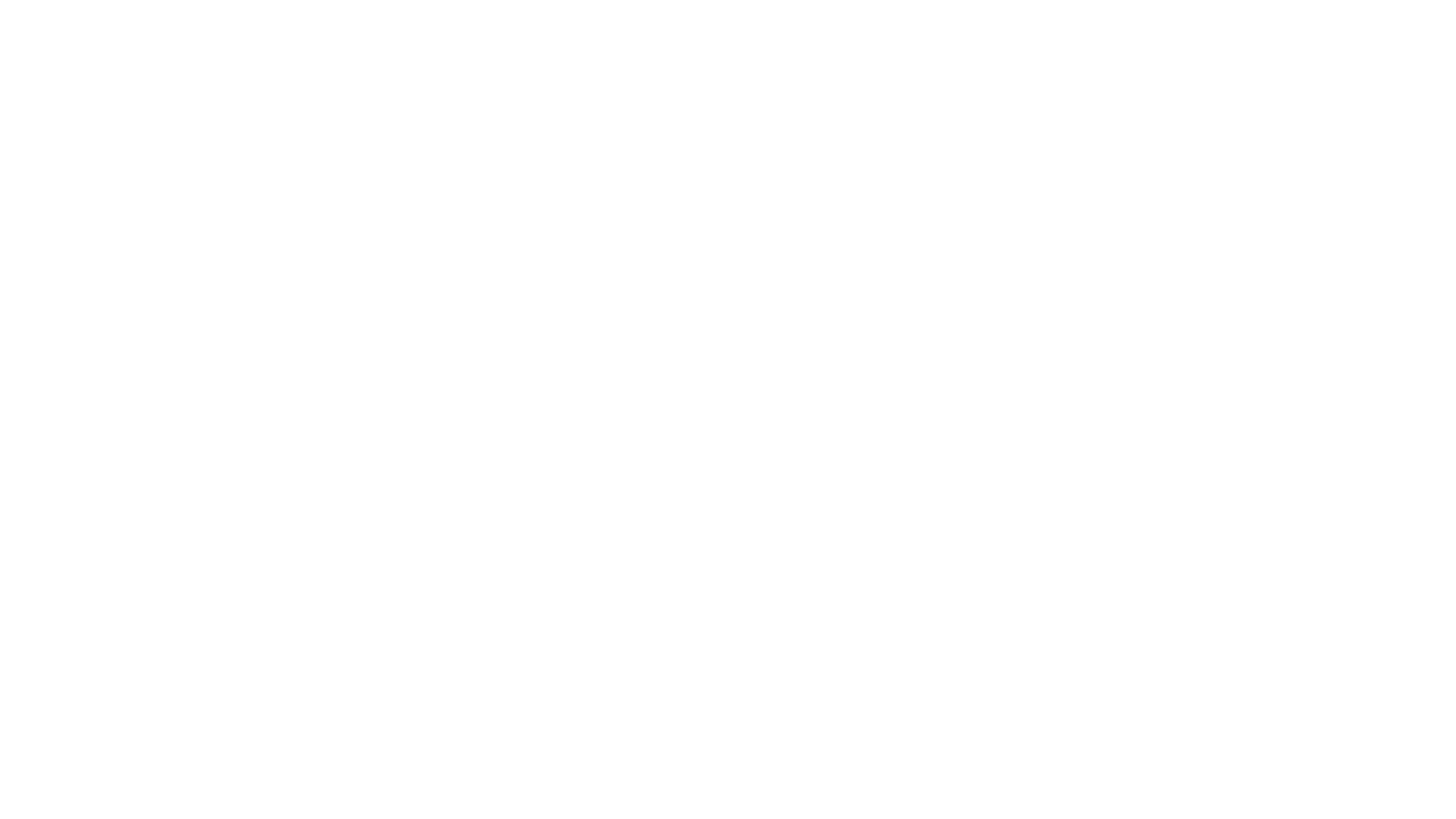 Pour t’aider à t’organiser…
Pour t’aider à terminer tous tes travaux, je te propose de séparer ton horaire de la façon suivante. *N’oublie pas d’y ajouter tes travaux en anglais.  :
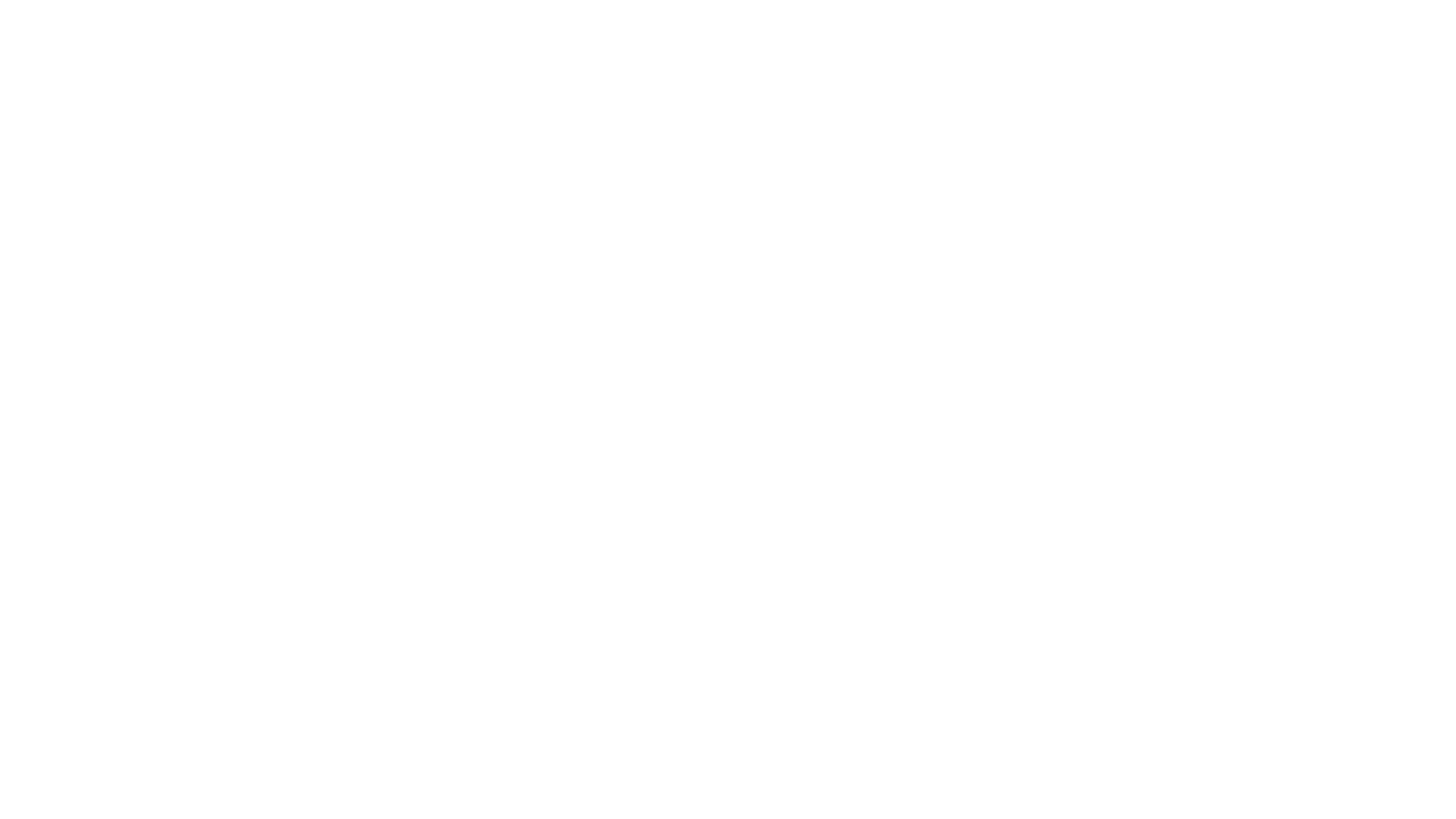 Pour aller un peu plus loin…
Si tu as envie d’aller un peu plus loin, tu trouveras des activités supplémentaires facultatives dans les trousses proposées par le MEES :

5e année

6e année
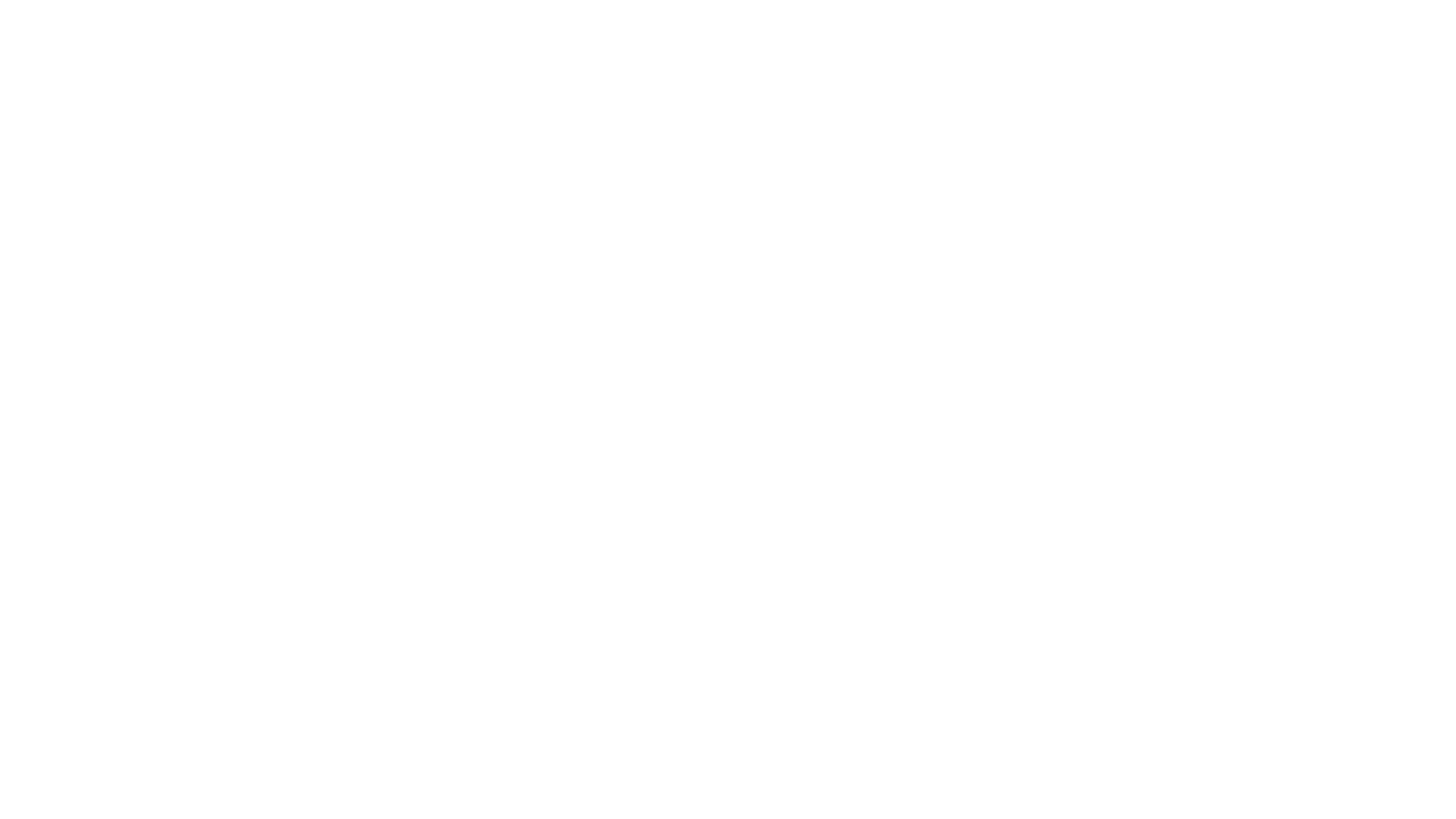